Перпендикуляр и наклонная
Урок геометрии в 10 классе
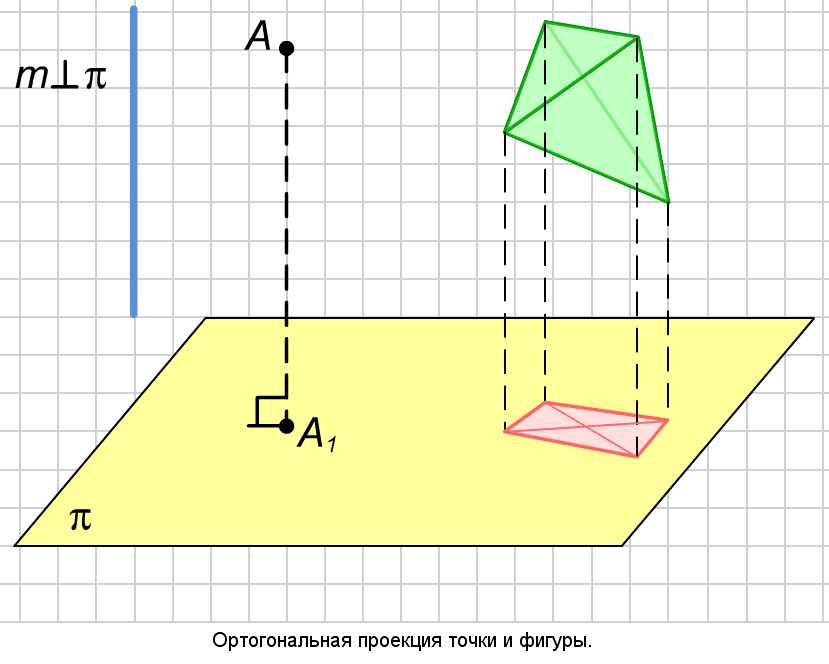 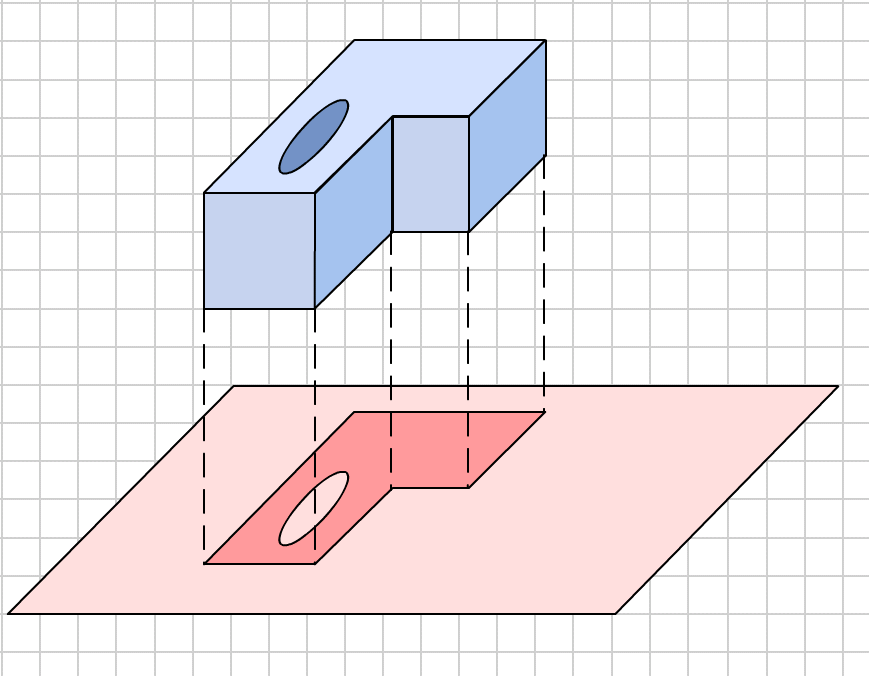 Перпендикуляр и наклонная
Отрезок АВ - перпендикуляр, 
точка В — основанием этого перпендикуляра. 
Любой отрезок АС, где С — произвольная точка плоскости α, отличная от В, называется наклонной к этой плоскости.
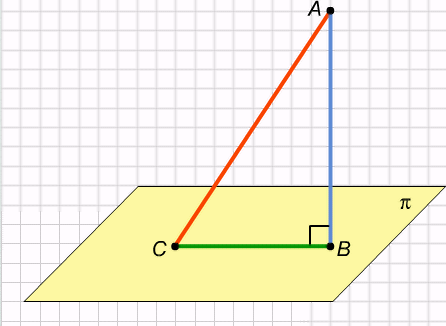 Свойства
1. Перпендикуляр , проведенный из данной точки к плоскости, меньше любой наклонной, проведенной из той же точки к этой плоскости.
2. Если  наклонные равны, то равны и их проекции;
3. Если проекции наклонных равны, то равны и наклонные;
4.    Если наклонные не равны, то большая наклонная имеет и большую проекцию.
Расстояние от точки до плоскости
Длина перпендикуляра, проведенного из точки А до плоскости  α , называется расстоянием от точки А до плоскости  α.
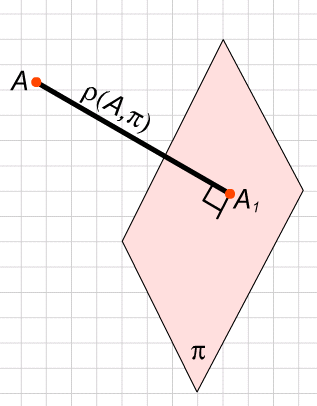 Расстояние между параллельными плоскостями
Расстояние от произвольной точки одной из параллельных плоскостей до другой плоскости называется расстоянием между параллельными плоскостями.
Расстояние от прямой до плоскости
Если прямая параллельна плоскости, то все точки прямой равноудалены от этой плоскости. Расстояние от произвольной точки этой прямой до плоскости называется расстоянием между прямой и параллельной ей  плоскостью.
Расстояние между 
скрещивающимися прямыми
Расстояние между одной из скрещивающихся прямых и плоскостью, проходящей через другую прямую, параллельно первой, называется  расстоянием между скрещивающимися прямыми.
Теорема о трех перпендикулярах
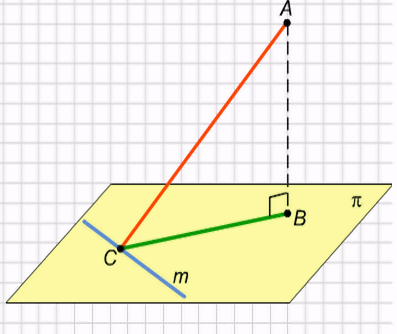 Прямая, проведенная в  плоскости через основание наклонной  перпендикулярно к ее проекции на эту плоскость, перпендикулярна и к самой наклонной.
Теорема о трех перпендикулярах
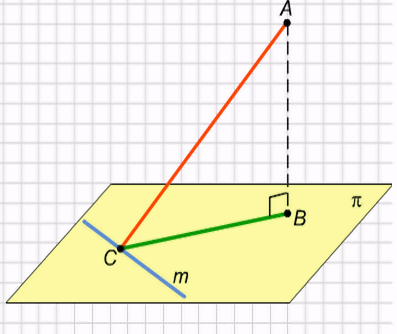 Прямая, проведенная в  плоскости через основание наклонной  перпендикулярно к ней, перпендикулярна и к ее проекции.(обратная)
Угол между наклонной и плоскостью
Углом между прямой и плоскостью, пересекающей  эту прямую и не перпендикулярной к ней, называется угол между прямой и ее проекцией на эту плоскость.
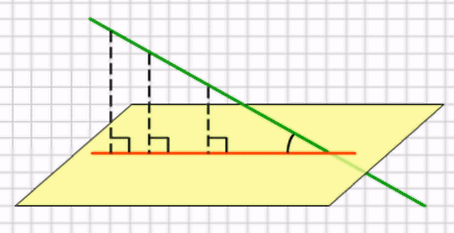 Угол между наклонной и плоскостью
Если прямая параллельна плоскости, то угол между ней и плоскостью считается равным нулю.
Угол между наклонной и плоскостью
Если прямая перпендикулярна плоскости, то угол между ней и плоскостью прямой, 
т. е. равен 90°.
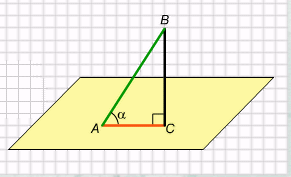 Перпендикуляр, наклонная и ее проекция образуют прямоугольный треугольник.
По теореме Пифагора:
АВ2 = АС2 + ВС2 .
ВС=АВ∙sinα;      AС=АВ∙cosα;
Домашнее задание:
№ 152, 154,155.пункты: 19-21.